Circumcision
Supervised by Dr. Abdullah al-Rawi
Done by Omayma Anwar and Jude Abuqadoura
Definition
Circumcision is a surgical procedure to remove the foreskin covering the glans (head) of the penis. 
Usually, babies undergo circumcision shortly after birth. Circumcision began as a religious rite. Today, people get circumcised for religious, medical and cultural reasons.
Many baby boys get circumcised, usually within the first week of life. Adults can get circumcised as well, though it’s less common.
Foreskin?
The foreskin is a piece of skin that covers the round tip of the penis.
It is a double-layered fold of smooth muscle tissue, blood vessels, neurons, skin, and mucous membrane that covers and protects the glans penis and the urinary meatus. It is also described as the prepuce.
The foreskin is mobile, fairly stretchable, and acts as a natural lubricant, and is lined up by an external keratinized layer and an internal mucosal layer. 
When a baby is born, the foreskin is adherent to the glans penis. These adhesions separate spontaneously with time, allowing the foreskin to become retractile. At 1 year of age, about 90% of boys have a non-retractile foreskin. By 16 years this declines to just 1%. 
Sometimes, the foreskin doesn’t separate when it should and remains tight, a condition called phimosis. Usually phimosis requires further intervention or circumcision to correct it.
How common is circumcision?
Circumcision is the most common surgery among males. In the United States, up to 60% of baby boys are circumcised. Around the world, the rate is about 33% of males. 
The highest rates of circumcision are in the U.S., Middle East and South Korea. It’s much less common in Europe, other parts of Asia and South America. 
Jewish and Muslim people perform circumcision as part of their religions.
Indications
A- On request by the parents for religious, cultural or hygienic reasons. 
B- Medical indications:
1. Recurrent urinary tract infection: Circumcision is occasionally justiﬁed in boys with an abnormal upper urinary tract and recurrent urinary infection. It may also help boys with spina biﬁda and neurogenic bladder who are more prone to UTIs.
2. Recurrent balanitis (inflammation of the glans) and posthitis (inflammation of the foreskin)
3. Decrease risk of sexually transmitted infections  (syphilis ,HIV) .
4. Decrease risk of penile cancer and cervical cancer for partners
[Speaker Notes: Urinary tract infections: UTIs are more common in uncircumcised males.
Sexually transmitted infections: Men who had circumcision have a lower risk of certain STIs, including HIV.
Cervical cancer for partners: Female sex partners of circumcised men are less likely to get cervical cancer.
Penile cancer: Men who had circumcisions are less likely to get cancer of the penis.]
Indications
5. Phimosis (tight foreskin): the inability to retract the foreskin covering the head (glans) of the penis
two types: 
    - Physiologic phimosis: Children are born with tight foreskin at birth and separation occurs naturally over time. Phimosis is normal for the uncircumcised infant/child. 
    - Acquired (pathologic) phimosis: occurs due to scarring, infection, or inflammation and can lead to bleeding and scarring. 
6. Paraphimosis (urologic emergency): the foreskin is not pulled back over the glans after retraction causing a swelling of the distal penis, discomfort, and vascular compromise.
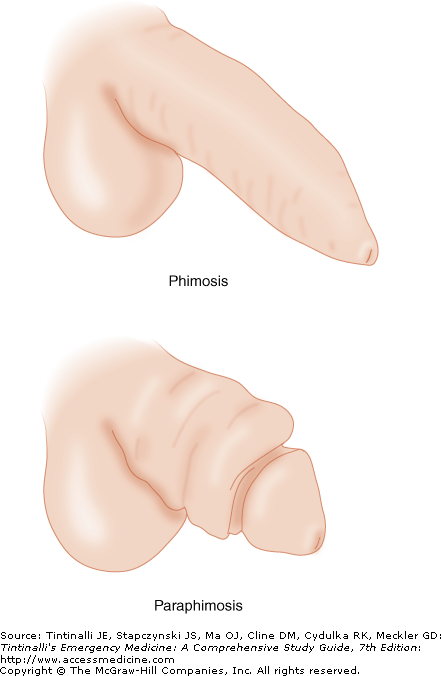 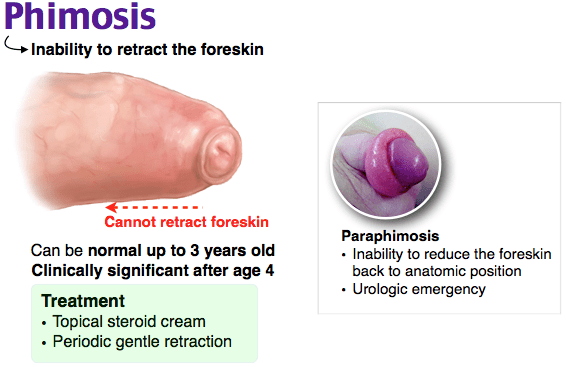 [Speaker Notes: Phimosis: tiny foreskin opening lead to regurge, balloning, and balanitis]
Contraindications
1. Circumcision is contraindicated in infants with certain genital structure abnormalities:
Hypospadias (urethral meatus on the ventral aspect of the penis) 
Epispadias (rare malformation in which the urethra ends in an opening on the upper aspect of the penis ) 
Chordee (head of the penis curves upward or downward) 
Webbed penis (scrotal skin extends onto the ventral penile shaft) 
Ambiguous genitalia, because the foreskin may be needed for reconstructive surgery
Buried penis (normal size but  hidden under the skin of the abdomen, thigh, or scrotum) 
Penis torsion 
Micropenis 
2. premature infant 
3. failure to thrive 
4. ill baby 
* Bleeding disorder as hemophilia are contraindications for circumcisions and should be discouraged in these cases .
[Speaker Notes: A penis length of less than 0.75 inches for a newborn is considered micropenis.]
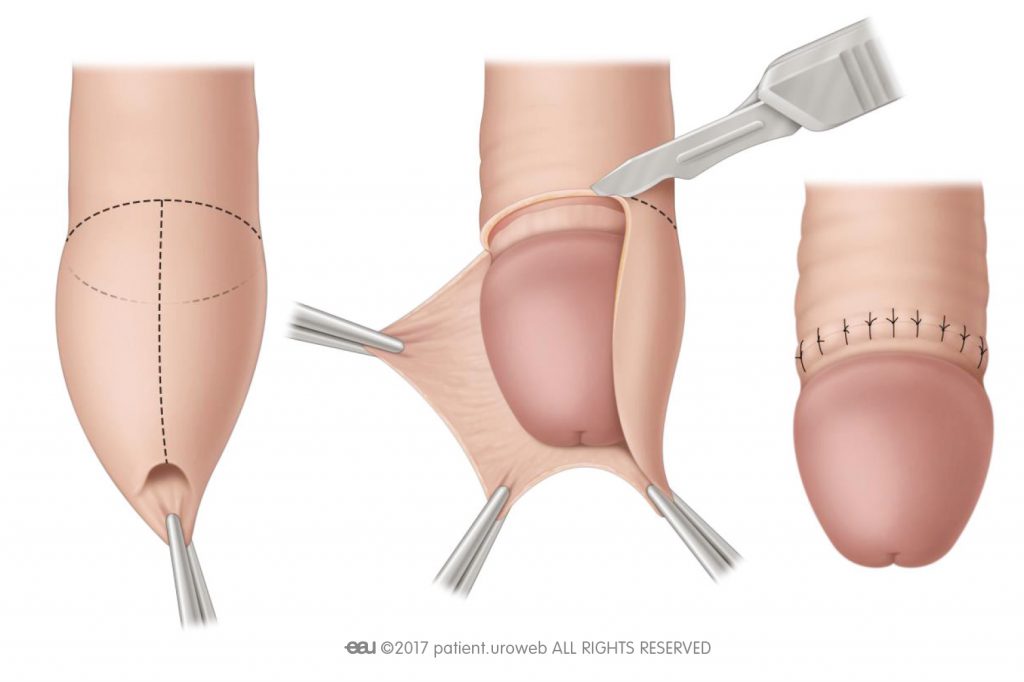 Methods
What happens during a circumcision?
Separates the foreskin from the head of the penis.
Uses a scalpel to remove the foreskin.
Freehand technique: Physician removes the foreskin with a scalpel. Performed in operating room and requires general anesthesia. Less complications. 
Clamp techniques: a special clamp is placed to compress the edges of the foreskin before removing the 'extra' skin. Generally utilized for neonatal circumcision. Most appropriate when infant is under 4-6 weeks of age and under 12 pounds .
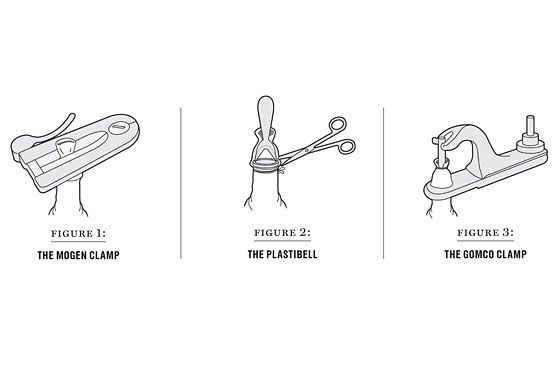 Types of clamps
Gomco clamp
Plastibell clamp 
Mogen clamp 
 higher bleeding risk with gamco
Higher site injuries and serious complication with plastibell
Higher injury rates to the tip of the penis injuries with mogen
Complications
The incidence of complications varies between 0.034% and 7.4% in communities where circumcision is widely practiced.
The most common complication of male circumcision is bleeding.  
Others are local infection, too little or too much foreskin removed, and surgical trauma or injury.
[Speaker Notes: https://www.ncbi.nlm.nih.gov/pmc/articles/PMC2128632/

(Meatitis: inflamed opening of the penis)]
Complications
Inadequate skin removal: can lead to paraphimosis which is an emergency.
Removal of excessive skin: In many cases, conservative therapy consisting of wet to dry or antibiotic ointment dressings results in adequate healing by secondary intention.
Glans injury: If the glans is amputated, the tissue should be wrapped in saline-soaked gauze and placed indirectly on ice for transport. The patient should be transferred immediately to a referral center, as successful reattachment is possible if performed within eight hours of injury.
Epidermal inclusion cyst: occurs when an island of skin is left to heal underneath the skin of the penile shaft. Cysts usually are diagnosed by physical examination. Treatment consists removal of the entire cyst.
Abnormal scarring, resulting in adhesions or penile curvature
Urethral injuries: Urethrocutaneous fistulas (correction requires a second operation that is performed six months after the initial procedure)
[Speaker Notes: Surgical complications]